8 марта – праздник мам
Солнечный луч заглянул в этот зал
Гостей дорогих здесь сегодня собрал.
Вы с нами сейчас – это радость большая,
Так пусть поздравленья звучат, не смолкая.
Все готово к празднику,
Так чего ж мы ждем?
Мамочек и бабушек поздравим с
Женским днем!
Доброту и любовь дарят мамы детям,Потому что мамочки лучшие на свете!
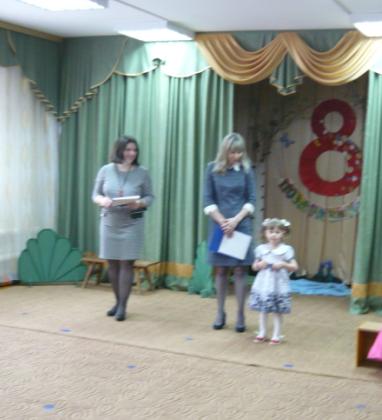 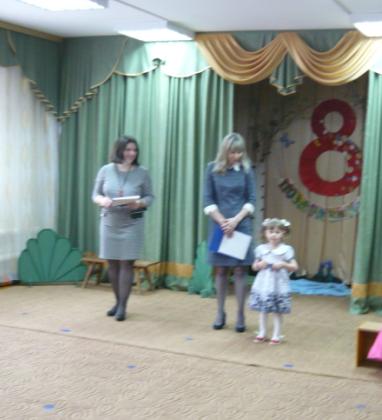 Дети все на свете называют мамою
Милую, хорошую, дорогую самую.
Маму крепко поцелую, обниму ее, родную,
Очень я люблю ее, мама – солнышко мое!
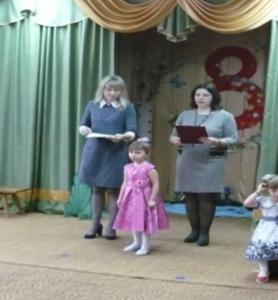 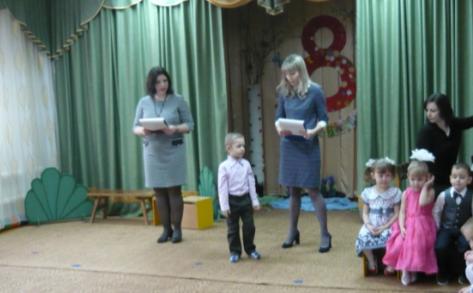 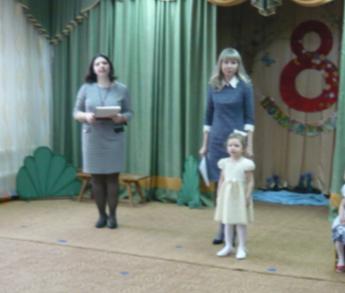 Мамы разные бывают,
Мамы ходят и летают,
Мамы квакают, поют
И на дне морском живут!
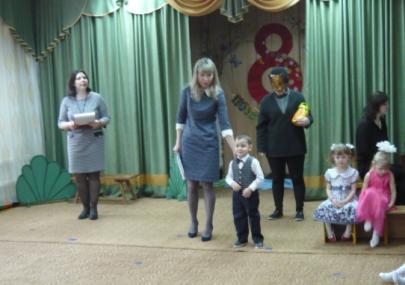 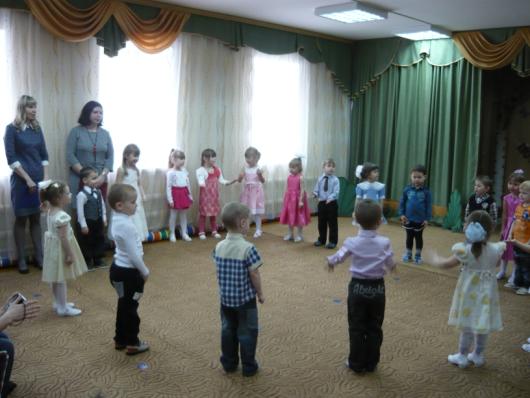 Всюду слышен
Звон капели,
Надоели нам метели,
Вьются птицы в вышине,
Здравствуй танец о весне!
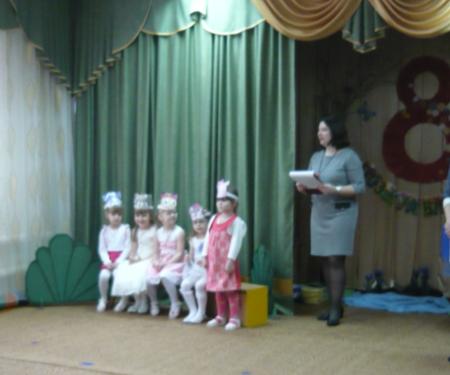 Средь зверей идет беседа – 
Это мамы собрались:
Мама Кошка, мама Свинка,
Мама Утка - тетя Кряка,
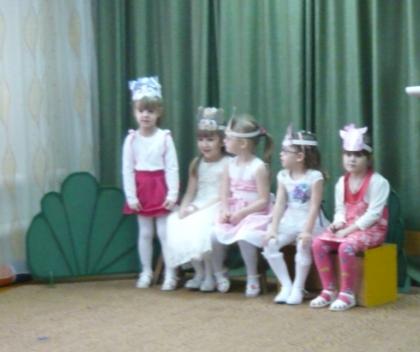 Мама Рыжая собака,
И в тенечке у забора
Не смолкают разговоры.
Кто ходит в гости по утрам,тот поступает мудро!Тарам-парам, тарам-парам,На то оно и утро! Дорогие мамочки, бабушки, девочкиПоздравляю Вас с Женским Днем!
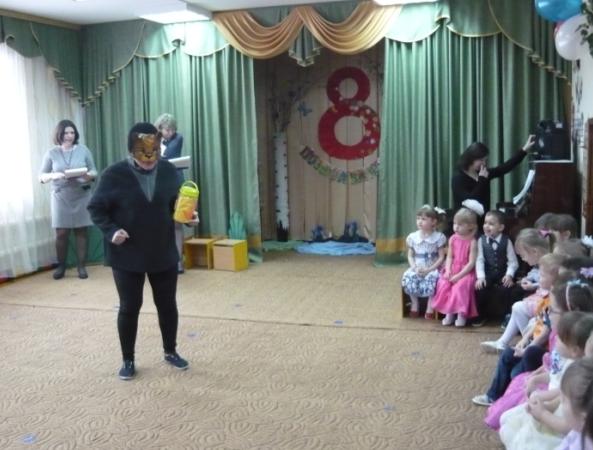 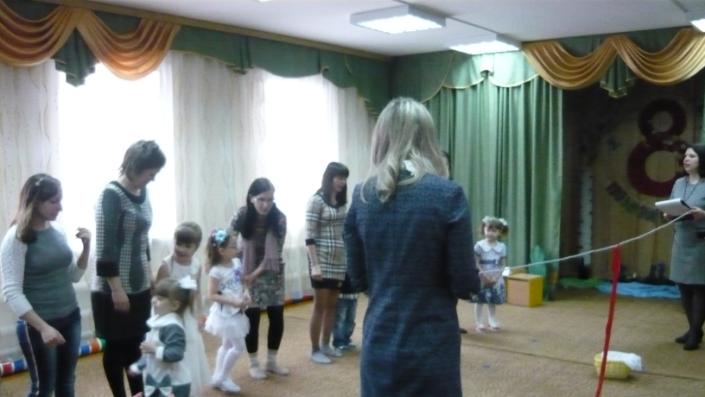 Мы без игры всегда скучаем,
И каждый раз веселье начинаем.
Да, очень хочется играть,
Но нужно маме помогать…
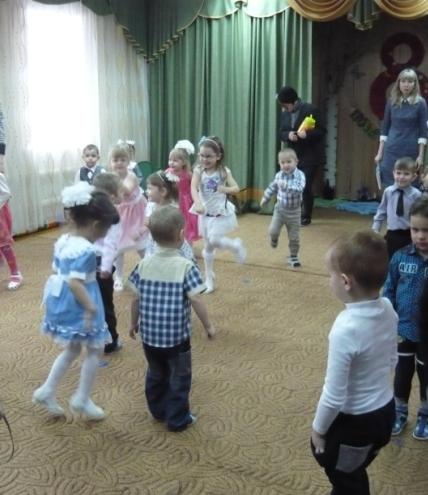 Мы огромное спасибо
 Скажем бабушкам своим,
И сегодня в день весенний
Посвящаем танец им!
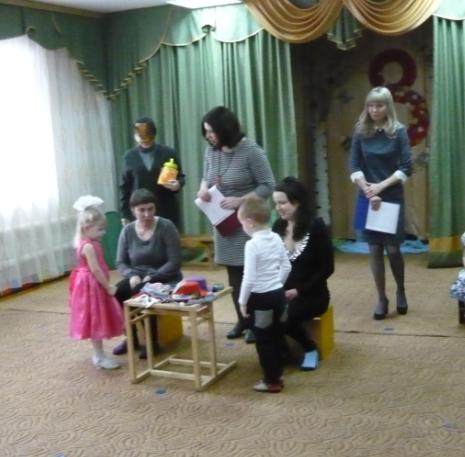 Хорошо мам
 нарядили,
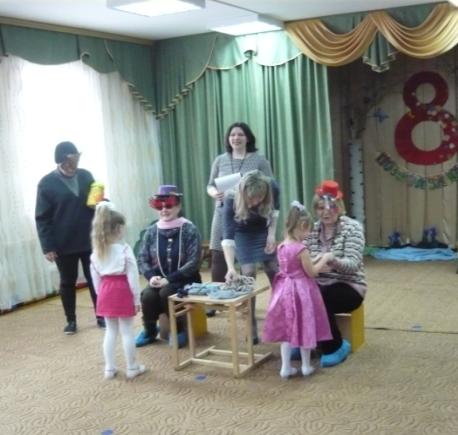 Радость всем доставили!
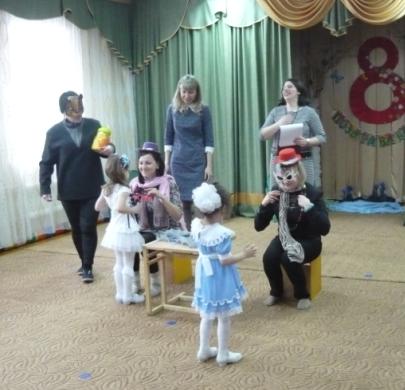 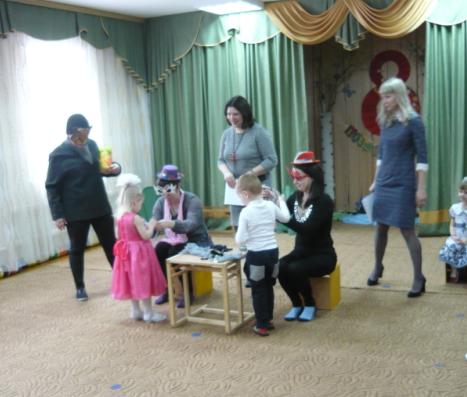 Здорово вы выступали, с Днем 8 Марта поздравляли!
Мне пришла пора прощаться, ждут в другом детском саду .
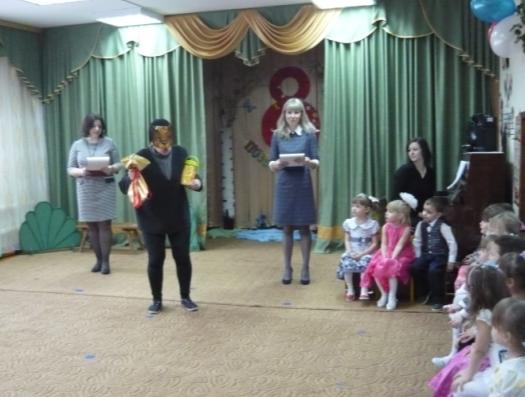 Я хочу вас за старанье чем-то вкусным угостить!
Спасибо за
 внимание!